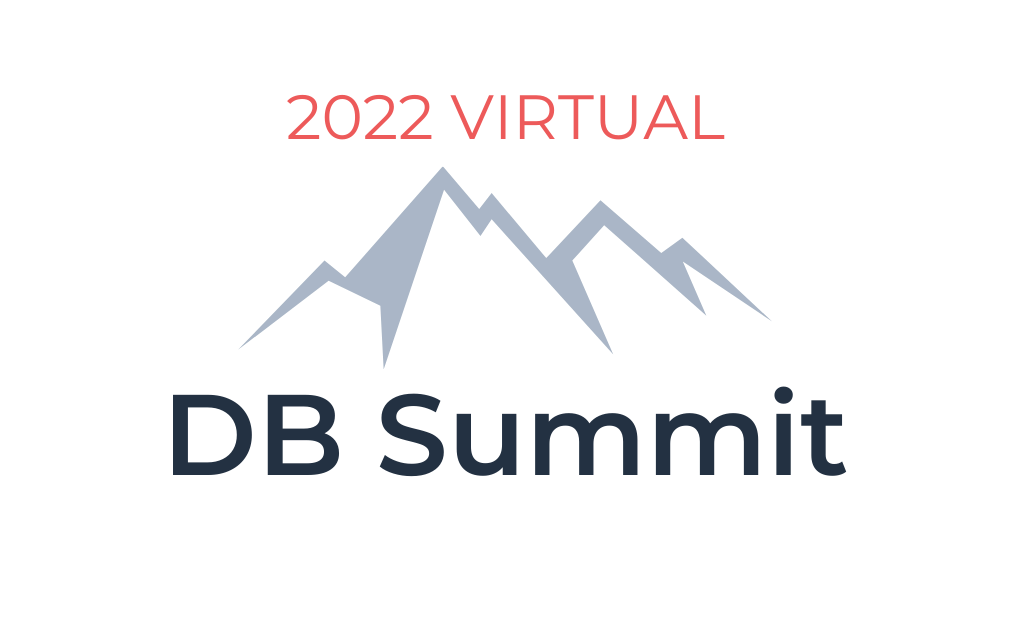 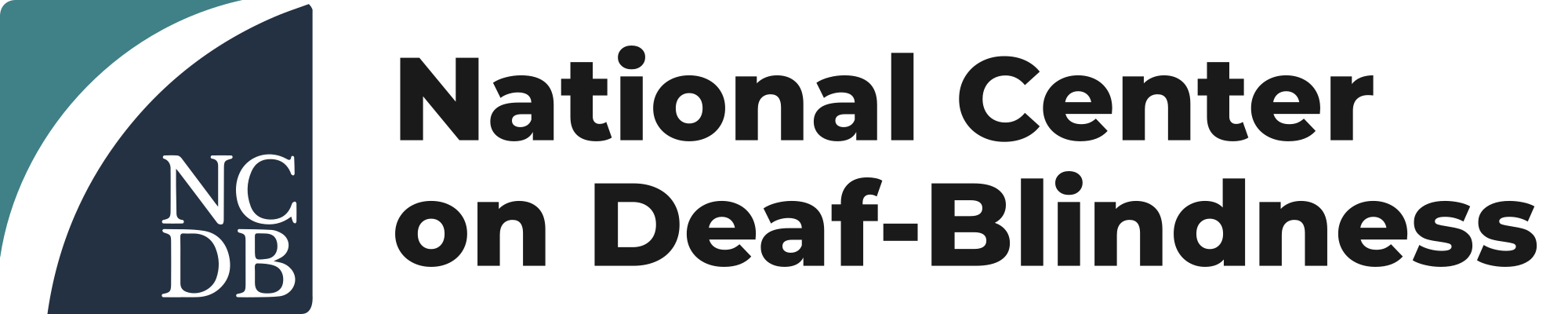 Introduction to Accessing the Grade Level General Education Curriculum
Susan Weigert
Sam Morgan
Tracy Evans-Luiselli
March 2, 2022
Agenda
Welcome (Sam Morgan)
Access to the GEC Overview (Susan Weigert)
State Example (Tracy Evans-Luiselli)
Next Steps (Kristi Probst and Emma Nelson)
Welcome
Sam Morgan, National Center on Deaf-Blindness
Objectives
Participants will  gain knowledge of academic content standards and alternate achievement standards (access points) when accessing the GEC
Participants will gain knowledge of high-quality practices on supporting students who are deaf-blind to access the GEC
Participants will gain knowledge of resources to support students who are deaf-blind to access the GEC
Accessing the GEC
Susan Weigert, OSEP
Shake it out
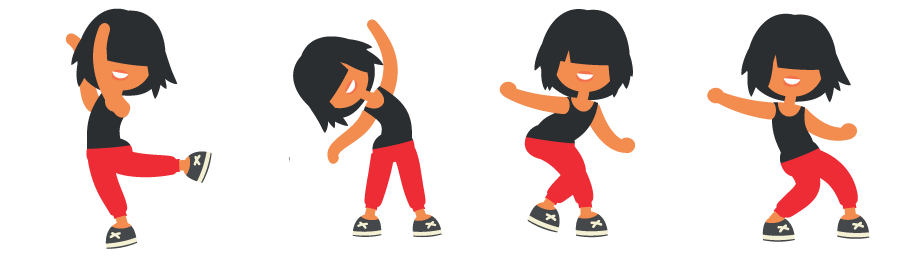 A State Level Example of 
Entry Points and Access Skills
Tracy Evans Luiselli, Ed.D.
New England Consortium 
on Deafblindness
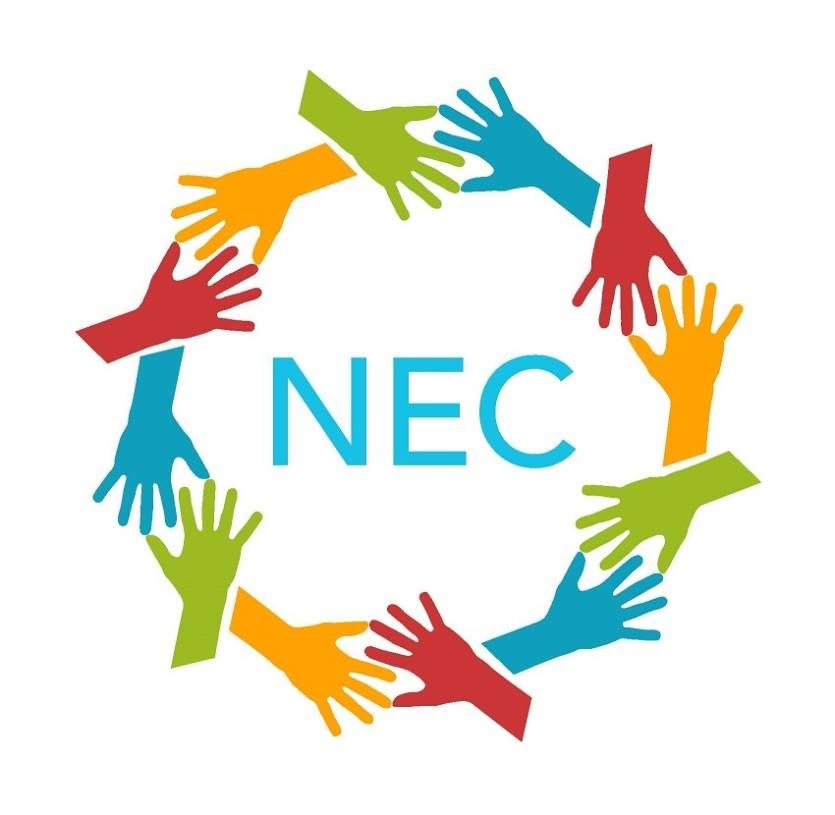 Lost in Space: Learning the Language
Different terminology across states . . .
Standards 
Domain/Topic Area
Cluster
Strand
Entry Point
Access Skill
“Lost” on SEA Websites and Webinars
Differences Across and Within States (districts)
Differences Across Providers 
Public vs. Private School Perspectives
Landing the Ship . . .
Shifting Our Perspective -   
“TA to Support Access to GEC should focus 
on how and not if or when” 

*Starting Point 
Collaborate with the TEAM and Gen Ed Teachers 
Provide TA to support access 
Assume Competence

(NCDB - Literacy)
Access to the General Curriculum and Life of the School
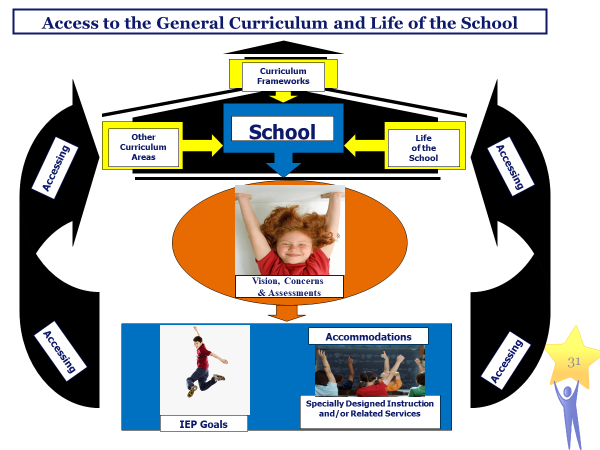 Prior TA Focus . . .
Child Assessment (Assessment Tools and Practices for Children who are Deafblind – Communication Matrix, AEPS, INSITE Checklist, Skill Inventories/Checklists, *MA MCAS-ALT Survey)

Specially Designed Instruction (DB Practices) 
Communication Approaches and Calendar Systems
Wait Time
HUH and Tactile Strategies
Social Skills Development and Inclusive Practices
Sensory Access
Today’s TA Focus . . .
Initial Conversations: 
Grade Level Learning Standards
Sensory Needs
Present Levels of Performance (PLEP) 
Accommodations to access general education curriculum 
*Specially Designed Instruction… link to entry points/access points (DB Practices using Systematic Instruction)
Calendar Systems
Wait Time
HUH and Tactile Strategies
Social Skills Development and Inclusive Practices
Experience Books
Accommodations for Supporting Sensory Access
TA Focused on Supporting Access to GEC
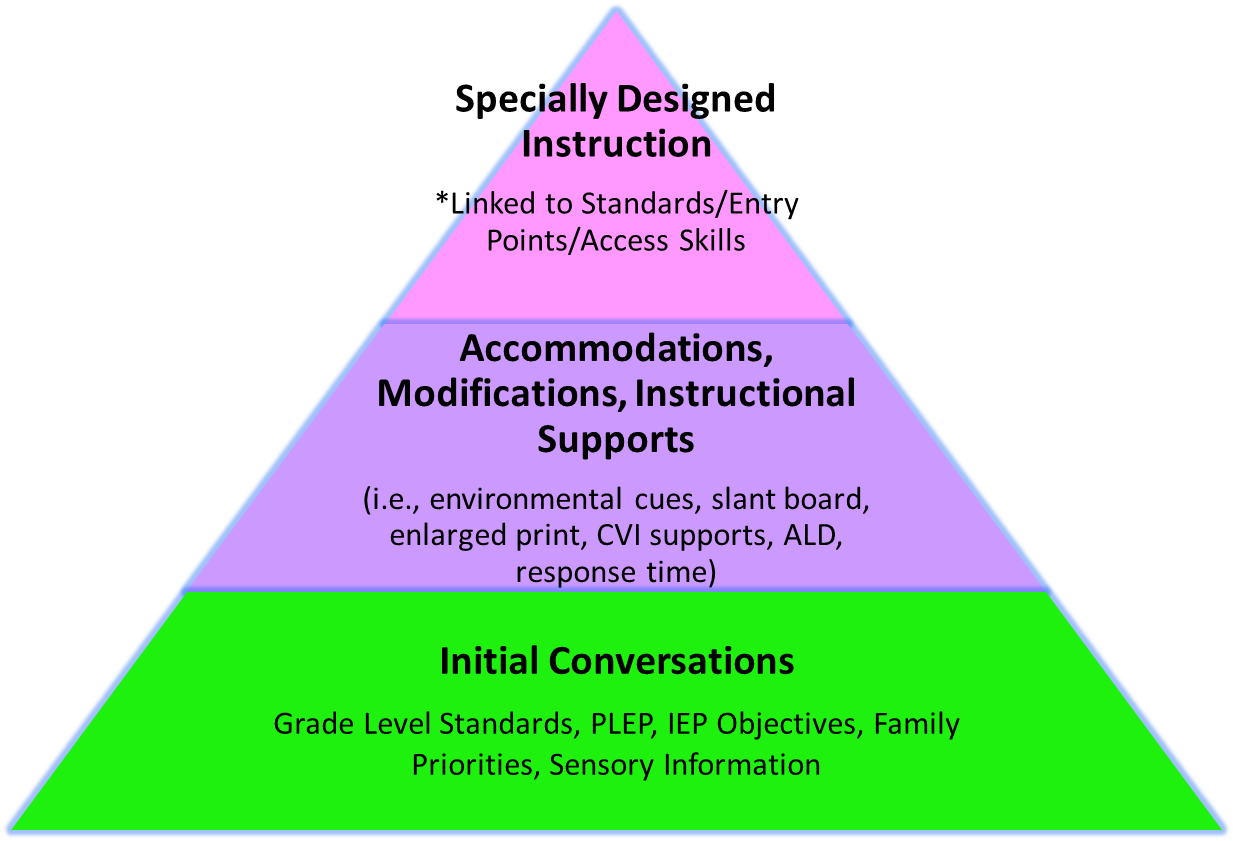 MCAS Alt Survey - “TA Gold Mine”
MCAS Alt Survey  - For students taking the MCAS Alt 
Use as basis for selecting an entry point or access skill 
Helpful in determining current level of knowledge, skills, and abilities to select challenging entry points.
Find your state’s resources for beginning initial discussion about entry points/access skills!
Student Example: Lija - 4th Grader
Background: 
Seven years old, lives with her family, enjoys outdoor play with younger siblings
Loves Blippy on YouTube, slurps from family dog 
Vocalizes to express likes and dislikes
Eye gaze process, attention on zoom 40-45 minutes 
Health: Meningitis 18 months, trach, g-tube, seizures 
Sensory: CVI  and moderate/severe HL (aided)
Student Example:  Lija - 2nd Grader
Content Area: Science & Technology

Strand:	Earth and Space Science Standards

Standard: 	Earth’s Systems 1-ESS1-1 
Use observations of the Sun, Moon, and stars to describe that each appears to rise in one part of the sky, appears to move across the sky, and appears to set

Entry Point:	 Use pictures and/or drawings to collect observations related to a topic.

Access Skill:  Match picture to picture of Earth, Moon, Sun, Stars, Solar System – using Eye Gaze and Vocalization 

Accommodations:  Zoom and PPT; up to an array of 3; point with yellow cursor and ask Y/N - label; wait up to 5 seconds; intervener provides med support as indicated
Lija  (2 of 2)
Specially Designed Instruction
Pre-teach new vocabulary and concepts using objects
Provide object/picture in all curriculum areas (calendar)
Routine review using object/picture bucket with word labels

Methodology/Delivery of Instruction
Strategies for introduction of new activities 
Wait time up to 5-6 seconds for eye gaze on object, slightly off midline
Praise at end of session and choice for “break”
Weekly report to parents to ensure reinforcement and home routine 

Performance Criteria:
Test only on vocabulary and concepts (objects/pics)
Goal Attainment Scale to measure skill acquisition and generalization across people, materials, and settings.
Template Tier 3 TA - GEC
Readiness Assessment/Agreements
Roles and Responsibilities of Team Members
Conversation about “IEP Worthy” Goals and Objectives
TA Process:
Standard
Entry Skill
Access Skill
Accommodations
Specially Designed Instruction (Intervention Plan)
Methodology/Delivery of Instruction
Performance Criteria 
Progress Monitoring
Feedback & Coaching
NEC Intervention Plan (handout)
Team Interview
Routine/Intervention Plan 
Accommodations & Modifications
Implementation 
Feedback & Coaching
Work In Progress & Challenges
More field testing needed
Connecting to SEA Personnel & Training
Consultant “comfort level” 
“Readiness Angst”
Impact of COVID
Transient – current demands on schools/staff/families
Consistent focus over time
Providing TA to students with COMPLEX Health Care Needs
Next Steps
Evaluation Link
Overview of Session 2
State Examples
Breakouts: Discussion & Reflection
Reflection: In Preparation for Next Week…
What do you know about providing TA on accessing the general education curriculum (GEC)?
What activities are you doing in your state on this topic?
What components related to accessing the GEC and alternate achievement standards are still unclear?
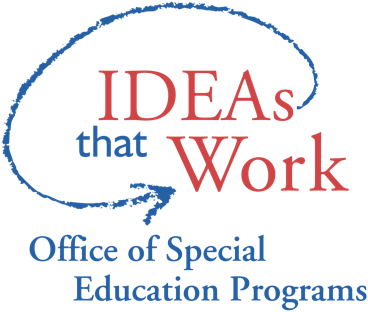 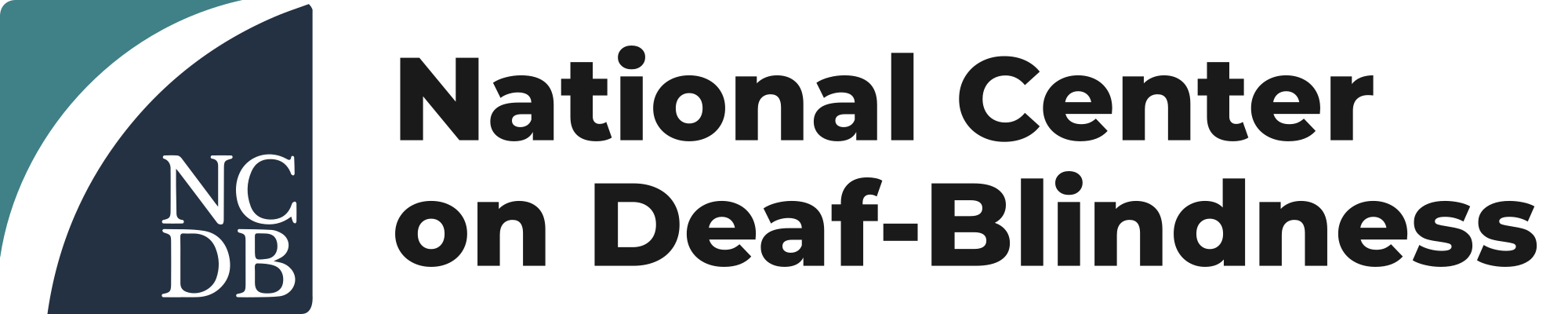 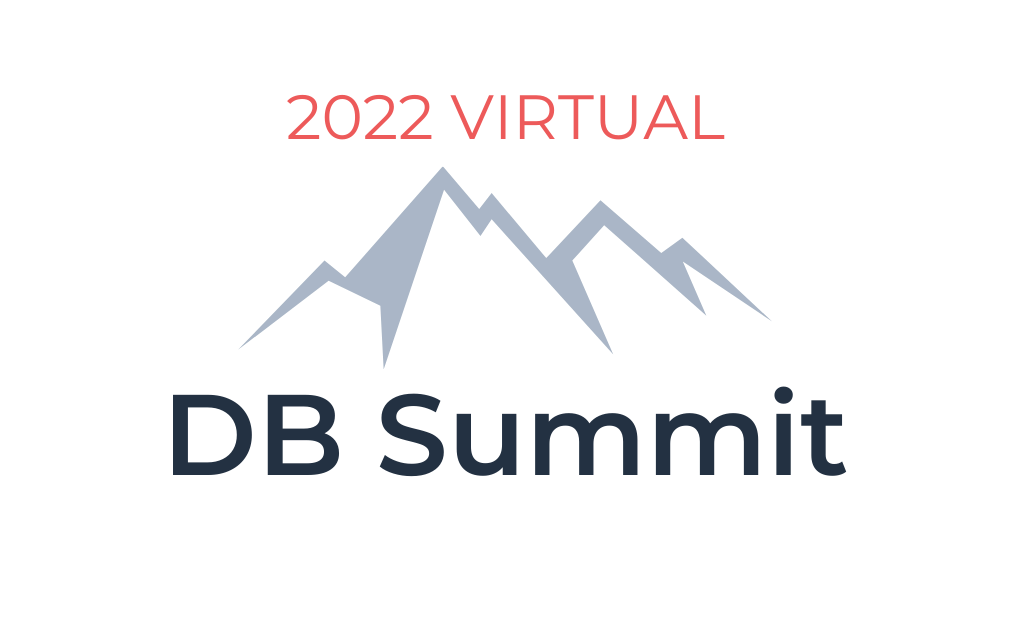 The contents of this presentation were developed under a grant from the U.S. Department of Education, #H326T180026. However, those contents do not necessarily represent the policy of the U.S. Department of Education, and you should not assume endorsement by the Federal Government. Project Officer, Susan Weigert.